NATIONAL OCEANIC AND ATMOSPHERIC ADMINISTRATION
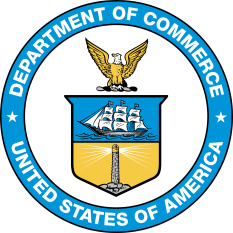 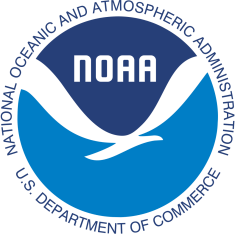 GEFSv12 Retrospective Case Studies: Low Skill/Dropouts
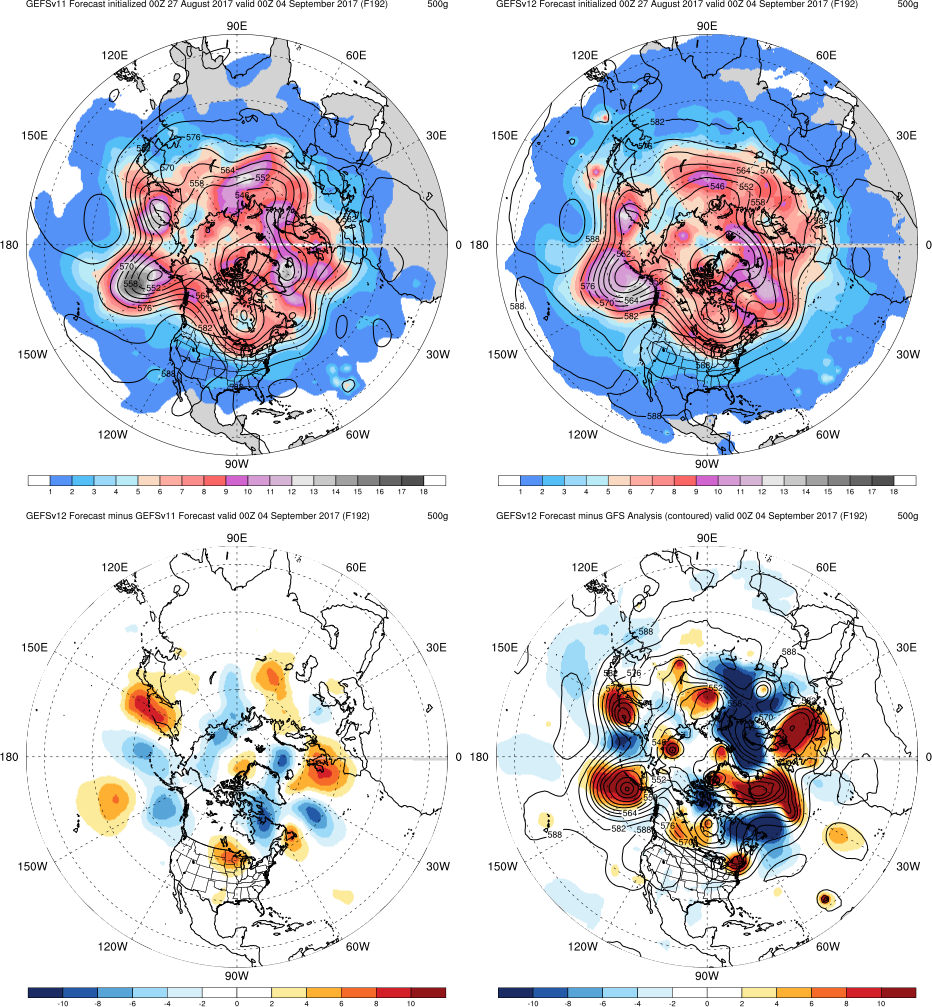 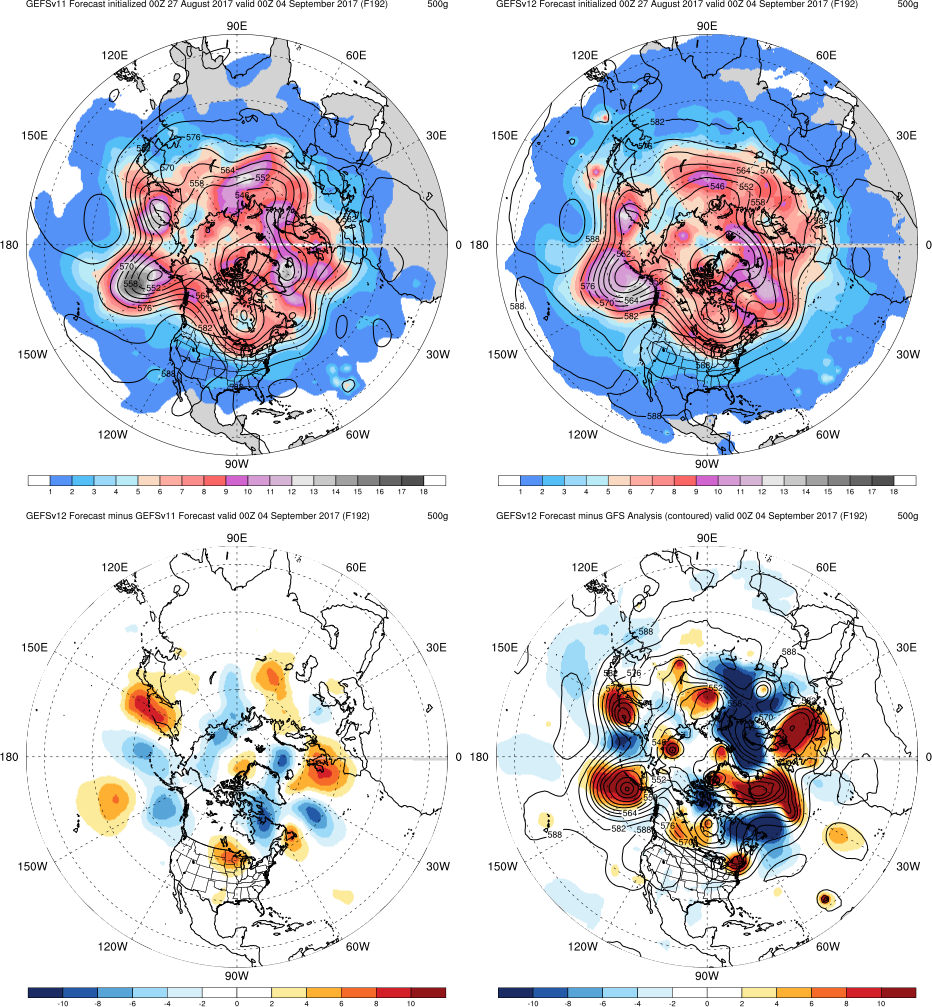 GEFSv11
GEFSv12
GFS Anl.
Shannon Shields
EMC MEG Meeting
2 April 2020
NATIONAL OCEANIC AND ATMOSPHERIC ADMINISTRATION
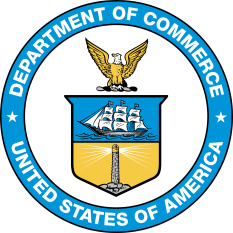 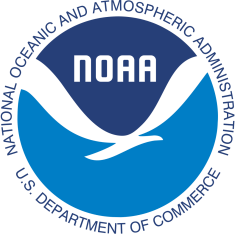 GEFSv12 Anomaly Correlation (AC) Scores
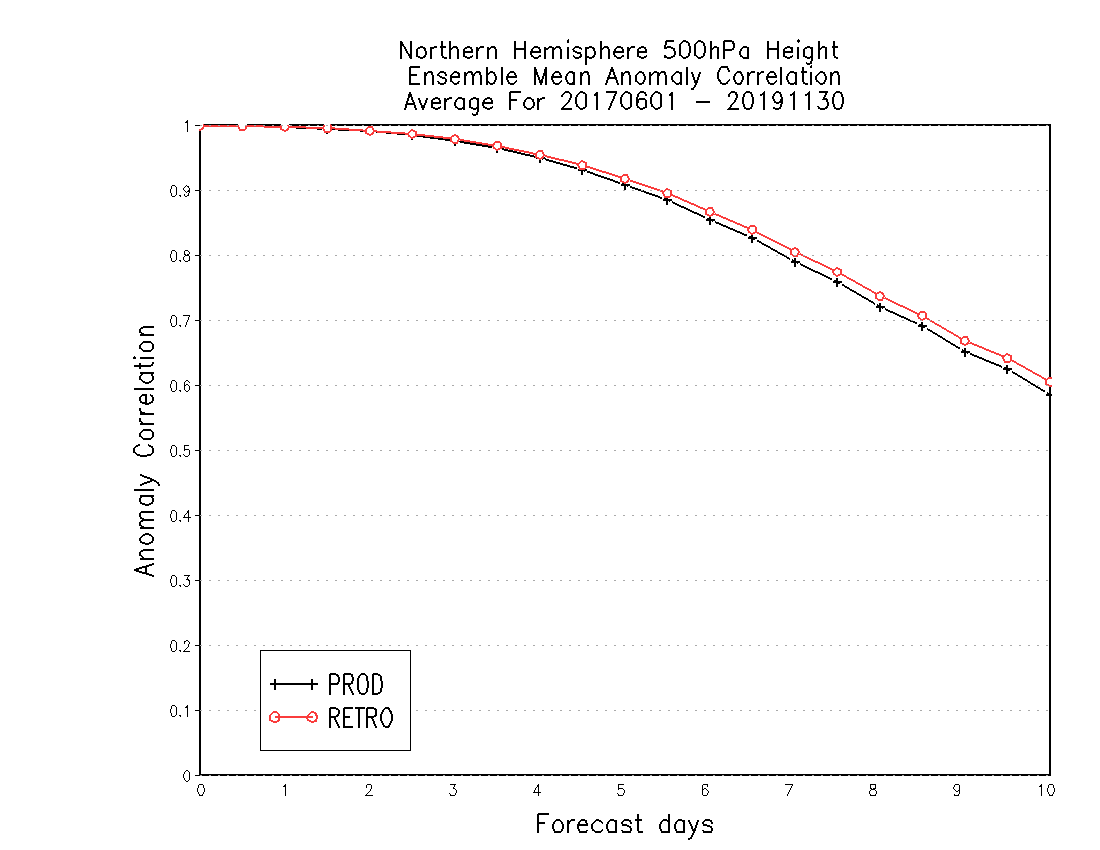 DAY 5 – NH 500-hPa Time Series
NH by Lead Time (6/2017–11/2019)
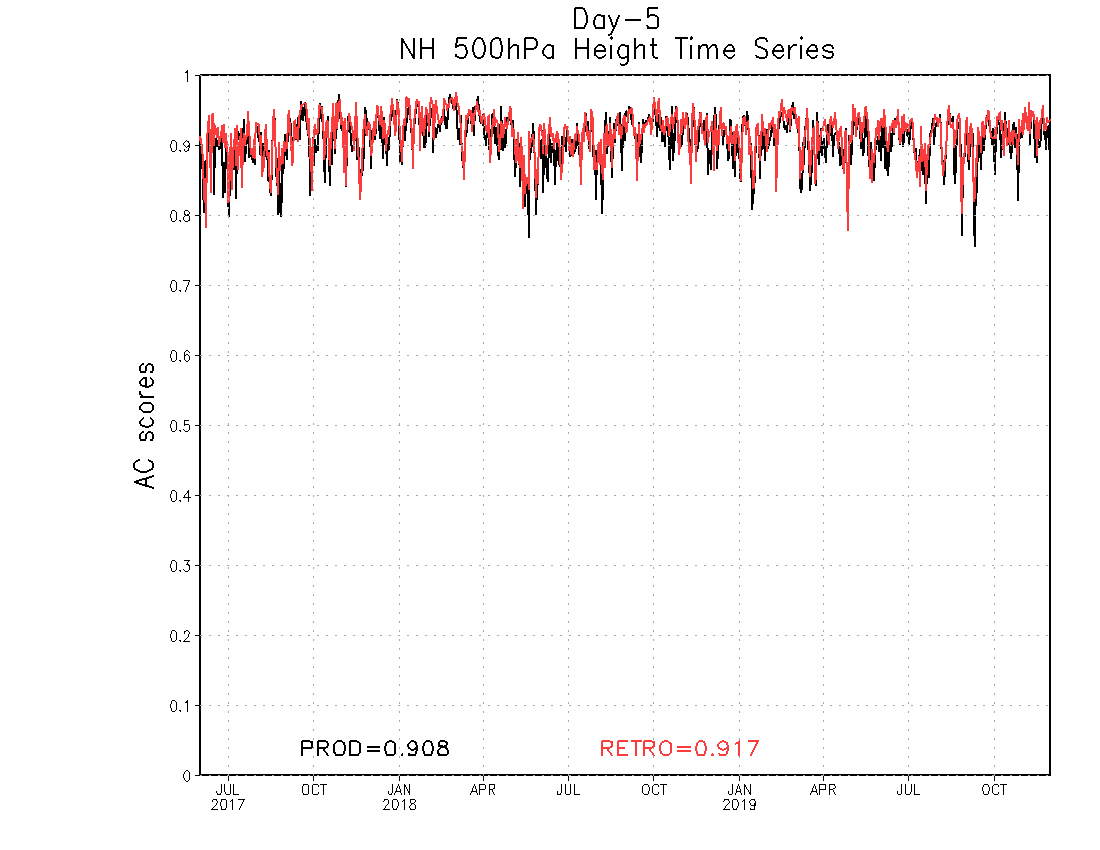 GEFSv12 has higher NH 500-hPa AC scores than GEFSv11 at all lead times from Day 0 to Day 10
GEFSv12 has higher 500-hPa AC scores than GEFSv11 at Day 5
GEFSv11 = .908  GEFSv12 = .917
June 2017
Sep 2018
Dec 2019
NATIONAL OCEANIC AND ATMOSPHERIC ADMINISTRATION
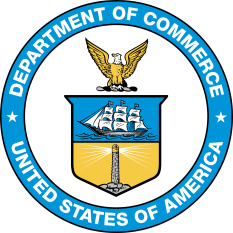 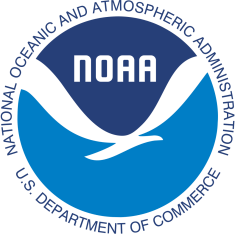 GEFSv12 Anomaly Correlation (AC) Scores
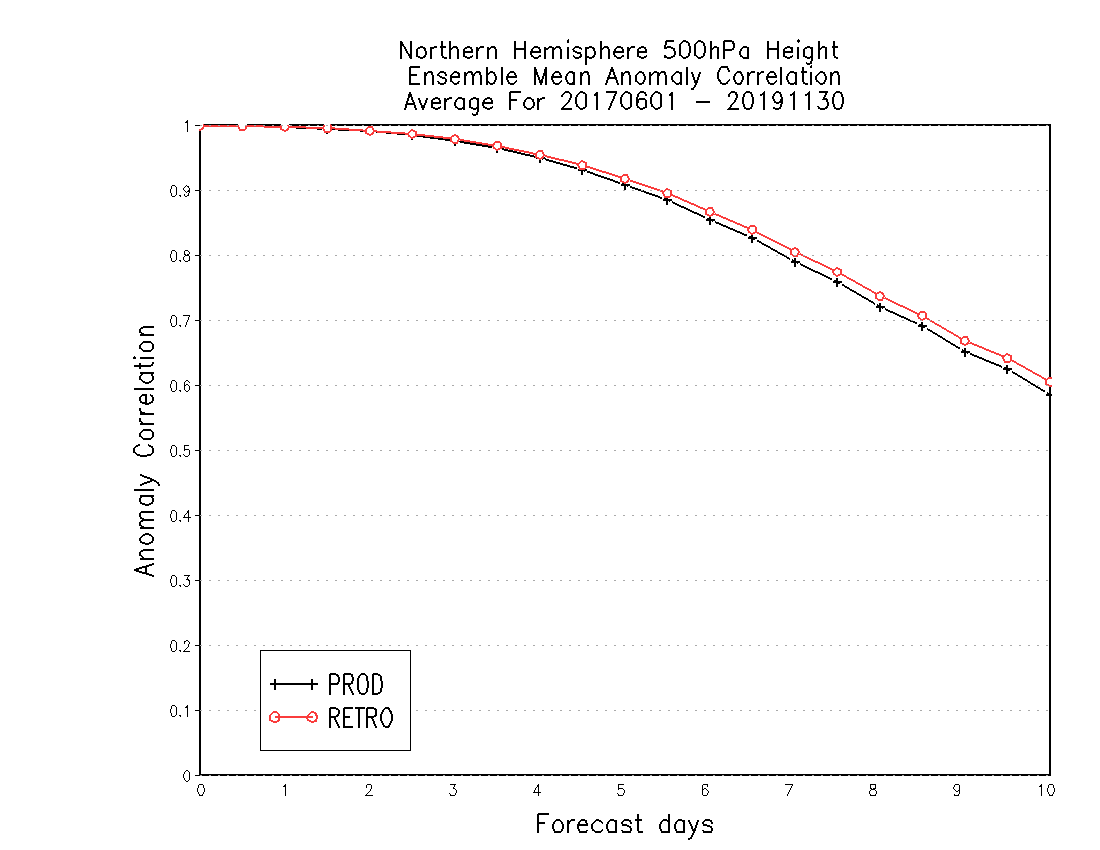 DAY 10 – NH 500-hPa Time Series
NH by Lead Time (6/2017–11/2019)
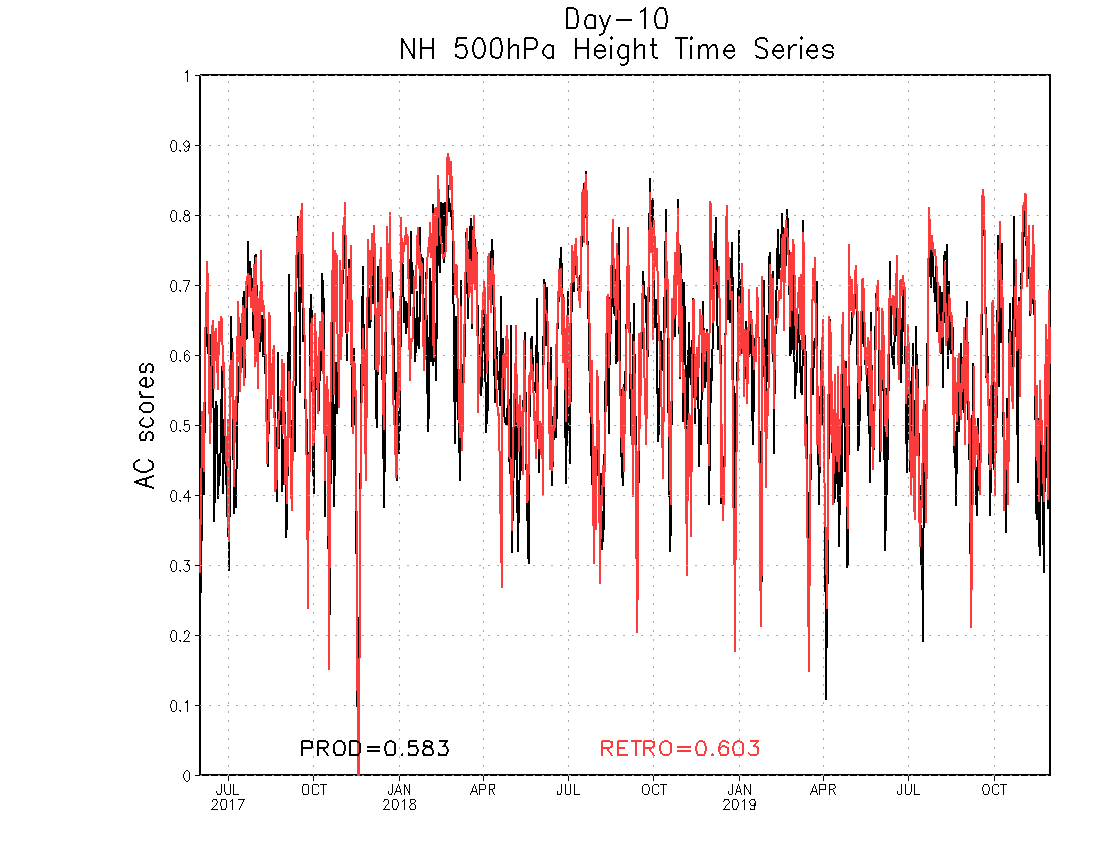 GEFSv12 has higher 500-hPa AC scores than GEFSv11 at Day 10
GEFSv12 has higher NH 500-hPa AC scores than GEFSv11 at all lead times from Day 0 to Day 10
GEFSv11 = .583  GEFSv12 = .603
June 2017
Sep 2018
Dec 2019
NATIONAL OCEANIC AND ATMOSPHERIC ADMINISTRATION
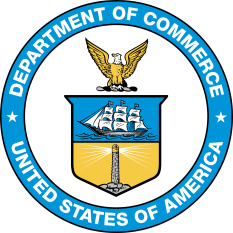 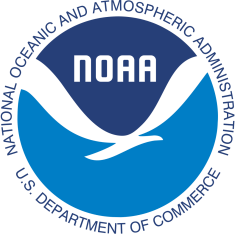 GEFSv12 Anomaly Correlation (AC) Scores
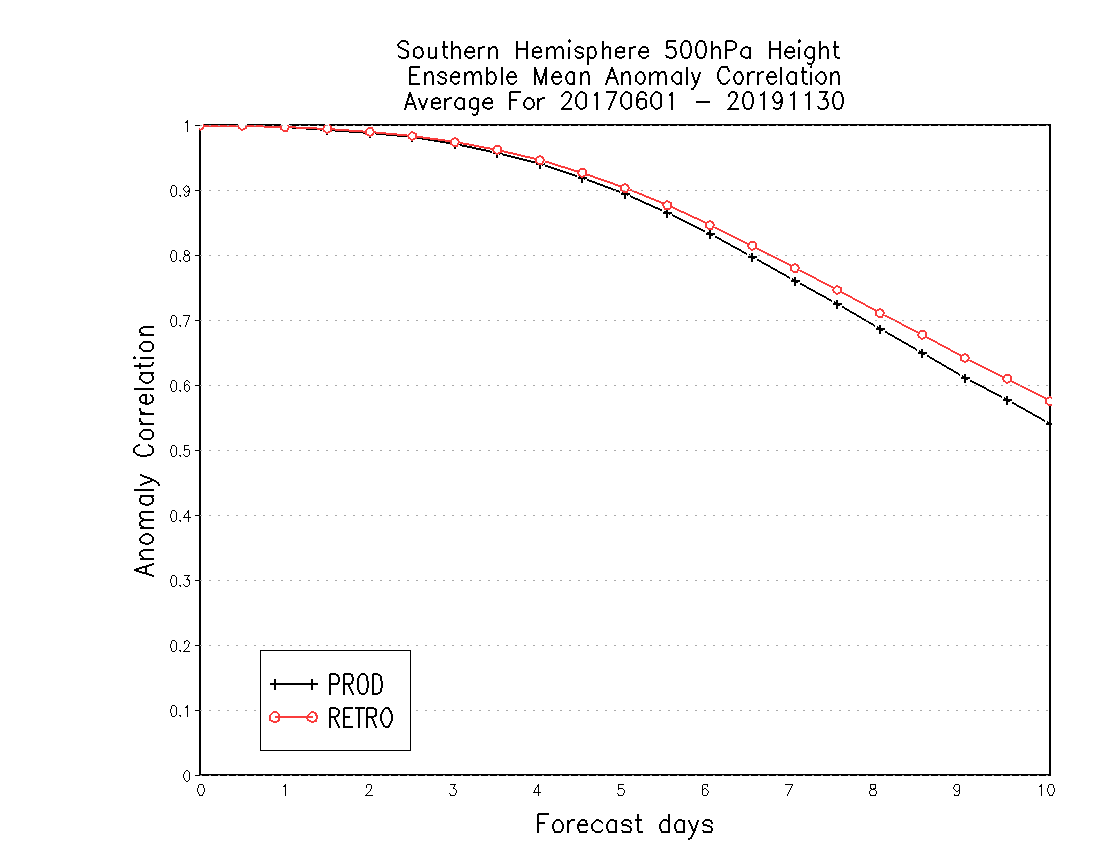 DAY 5 – SH 500-hPa Time Series
SH by Lead Time (6/2017–11/2019)
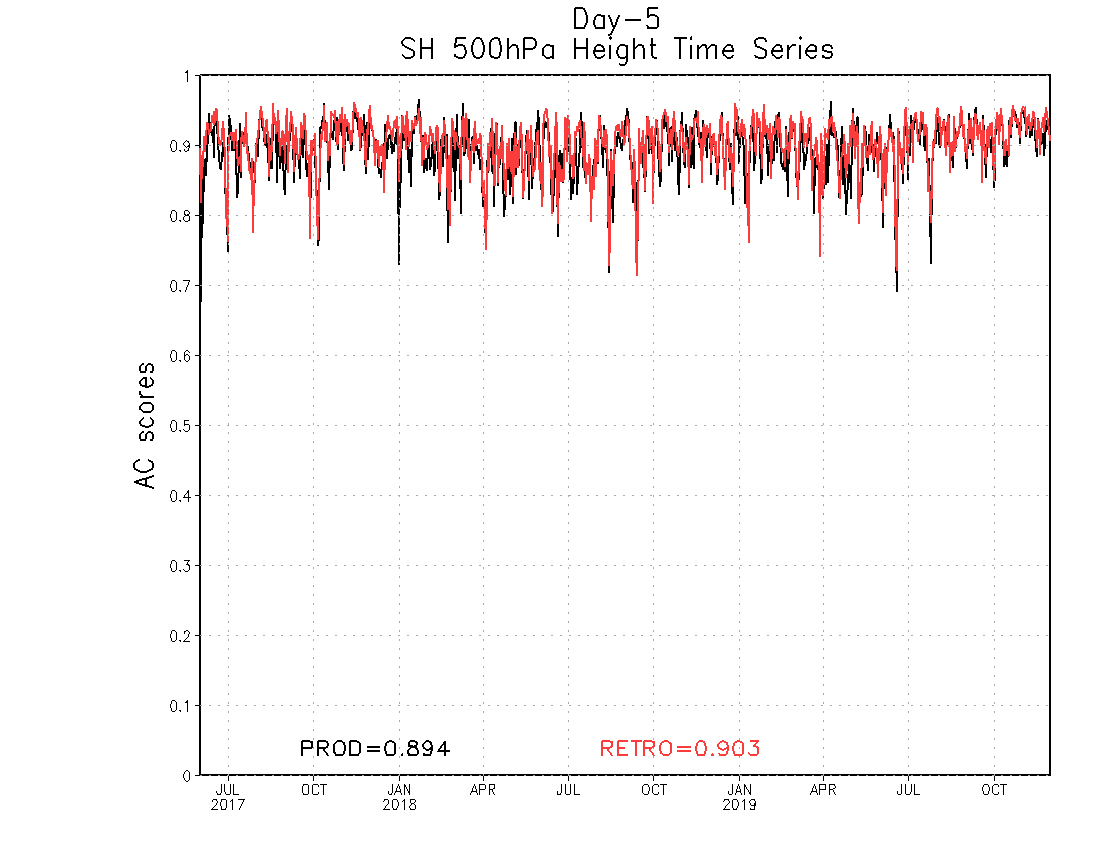 GEFSv12 has higher SH 500-hPa AC scores than GEFSv11 at all lead times from Day 0 to Day 10
GEFSv12 has higher 500-hPa AC scores than GEFSv11 at Day 5
GEFSv11 = .894  GEFSv12 = .903
June 2017
Sep 2018
Dec 2019
NATIONAL OCEANIC AND ATMOSPHERIC ADMINISTRATION
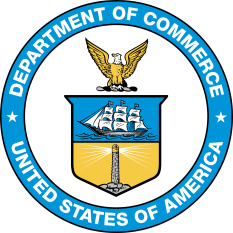 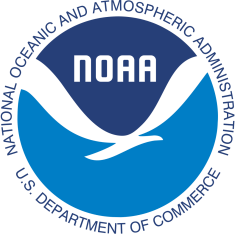 GEFSv12 Anomaly Correlation (AC) Scores
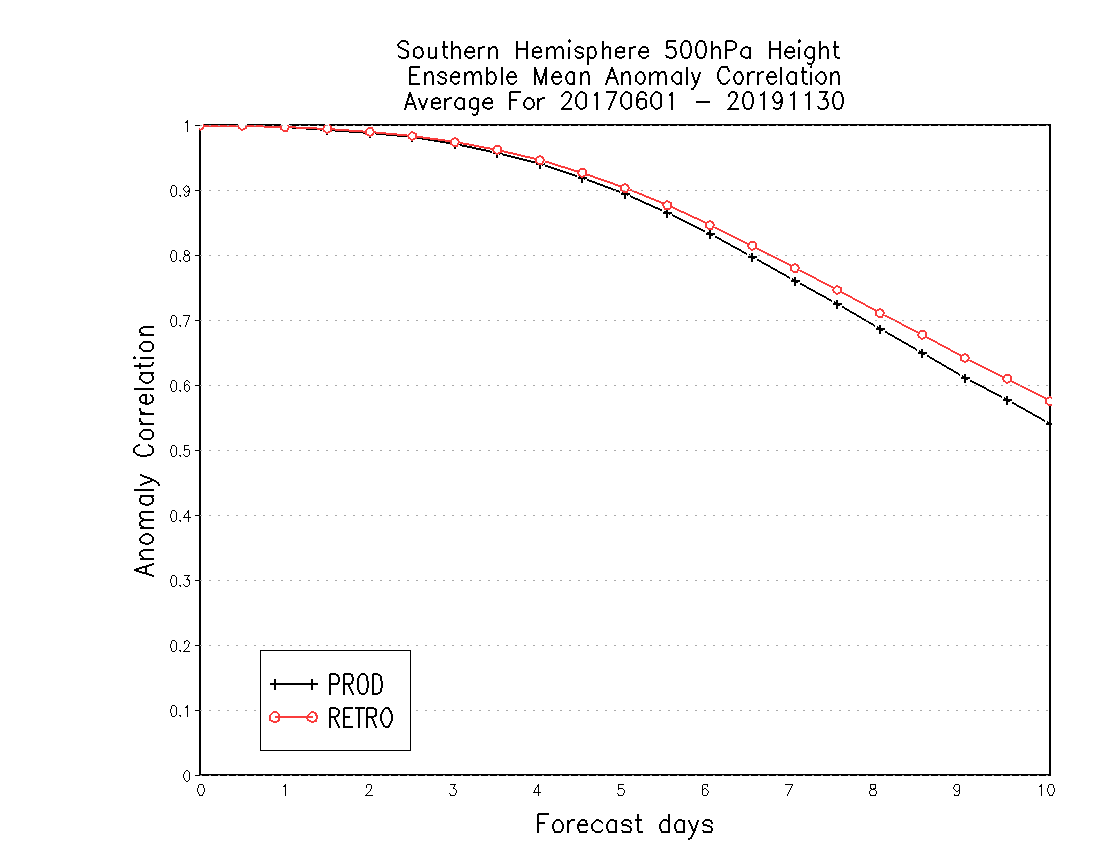 DAY 10 – SH 500-hPa Time Series
SH by Lead Time (6/2017–11/2019)
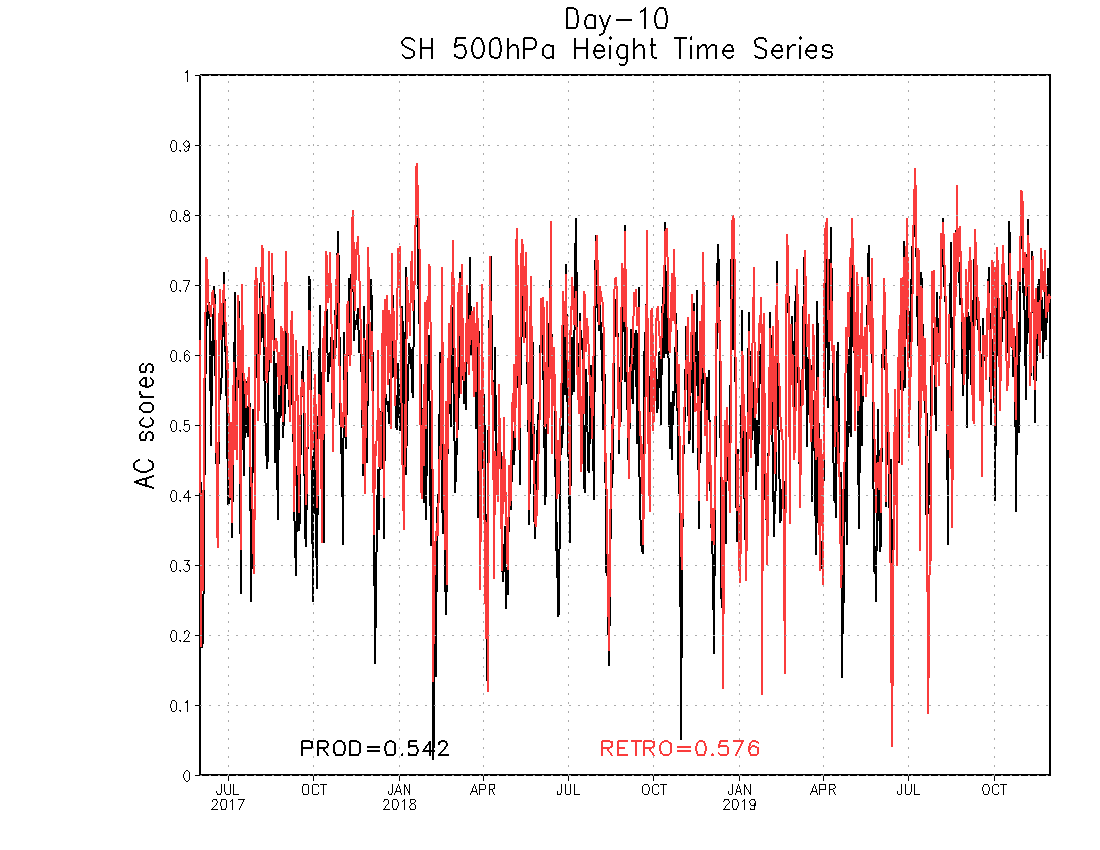 GEFSv12 has higher 500-hPa AC scores than GEFSv11 at Day 10
GEFSv12 has higher SH 500-hPa AC scores than GEFSv11 at all lead times from Day 0 to Day 10
GEFSv11 = .542  GEFSv12 = .576
June 2017
Sep 2018
Dec 2019
NATIONAL OCEANIC AND ATMOSPHERIC ADMINISTRATION
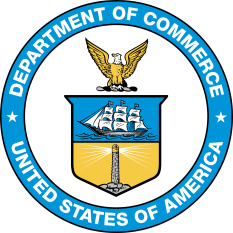 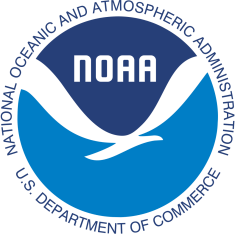 GEFSv12 NH AC Scores (500-hPa Z at Day 5)
NATIONAL OCEANIC AND ATMOSPHERIC ADMINISTRATION
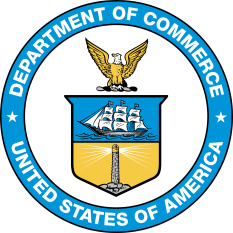 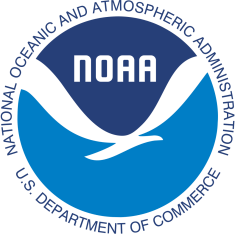 GEFSv12 NH AC Scores (500-hPa Z at Day 10)
NATIONAL OCEANIC AND ATMOSPHERIC ADMINISTRATION
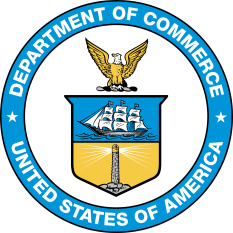 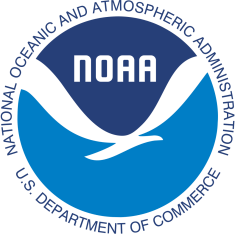 GEFSv12 Verification Statistics: Summary
GEFSv12 has higher 500-hPa AC scores than GEFSv11 at all lead times (Days 0-10) for NH and SH
GEFSv12 has higher 500-hPa AC scores than GEFSv11 at Day 5 during all seasons between Summer 2017 and Fall 2019 for NH
GEFSv12 has as good or higher 500-hPa AC scores than GEFSv11 at Day 10 during all seasons for NH
8
NATIONAL OCEANIC AND ATMOSPHERIC ADMINISTRATION
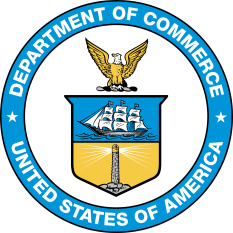 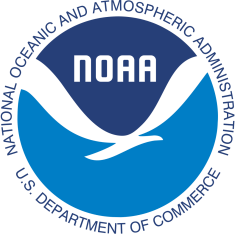 GEFSv12 Retrospectives: Low Skill/Dropouts
GEFSv12 retrospectives initialized at 0000 UTC during 6/1/17–11/30/19
Extra hurricane initializations at 1200 UTC during 6/1–9/30 (2017, 2018, 2019) 

GEFSv12 Low Skill case studies:
Atlantic Pattern Issues (Aug 2017) 
North America Pattern Issues (Sep 2017)      
Low Skill Period (Feb 2018)
Western U.S. Pattern Issues (Dec 2018)
Low Skill Period (Jan 2019)
Consolidates NCEP/EMC verification and evaluation functions to efficiently and consistently support all modeling groups 
Removes evaluation functions from the model science chain of command, ensuring independent model evaluations
9
NATIONAL OCEANIC AND ATMOSPHERIC ADMINISTRATION
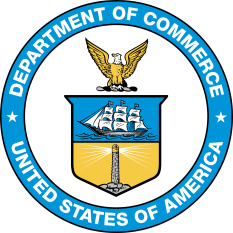 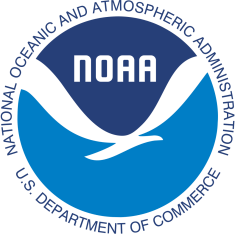 GEFSv12 Retrospectives: Low Skill/Dropouts
https://www.emc.ncep.noaa.gov/users/meg/gefsv12/retros/
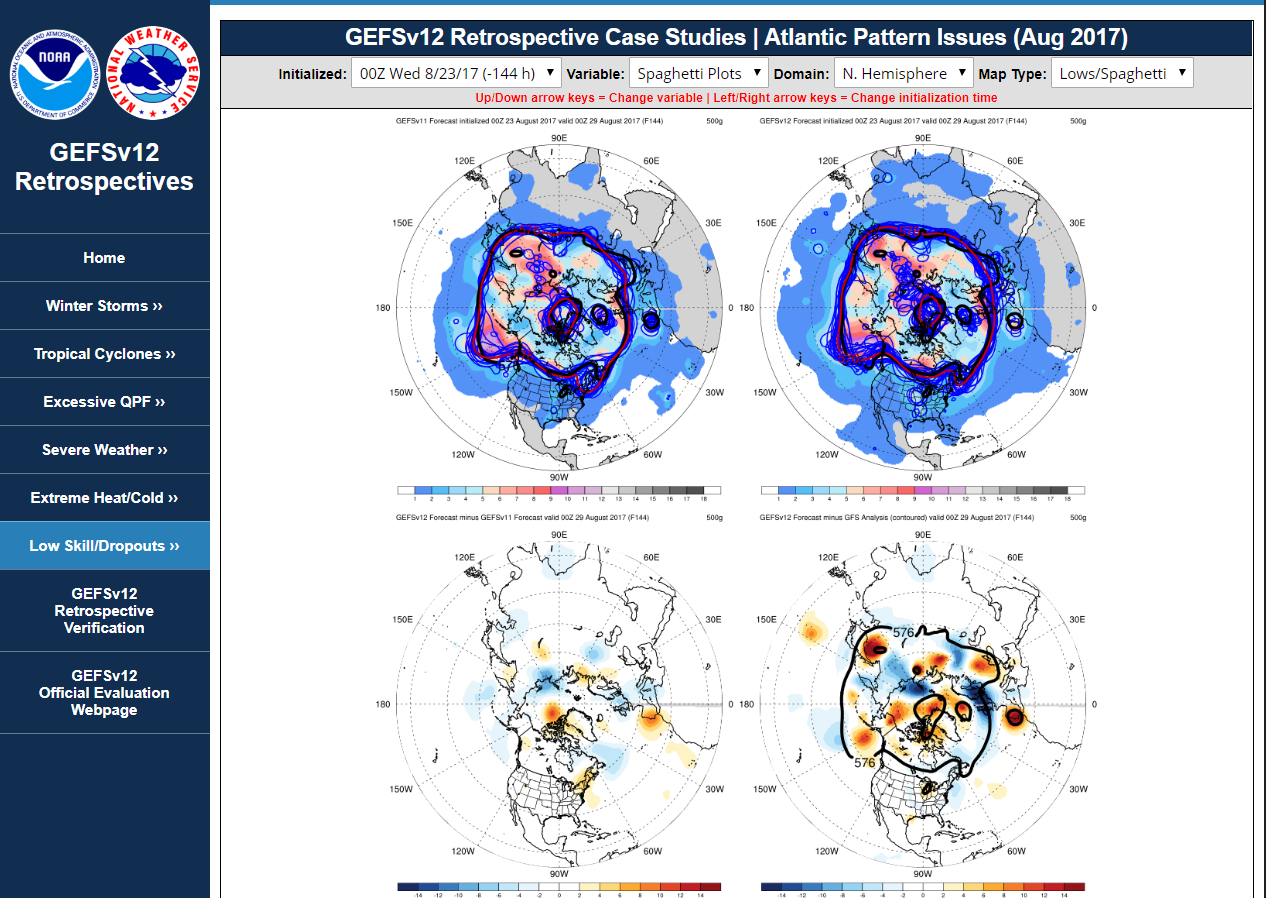 10
NATIONAL OCEANIC AND ATMOSPHERIC ADMINISTRATION
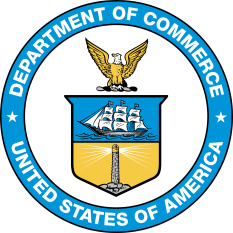 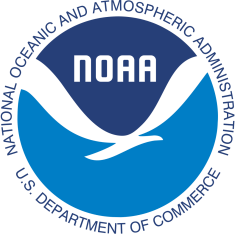 GEFSv12 Retrospectives: Low Skill/Dropouts
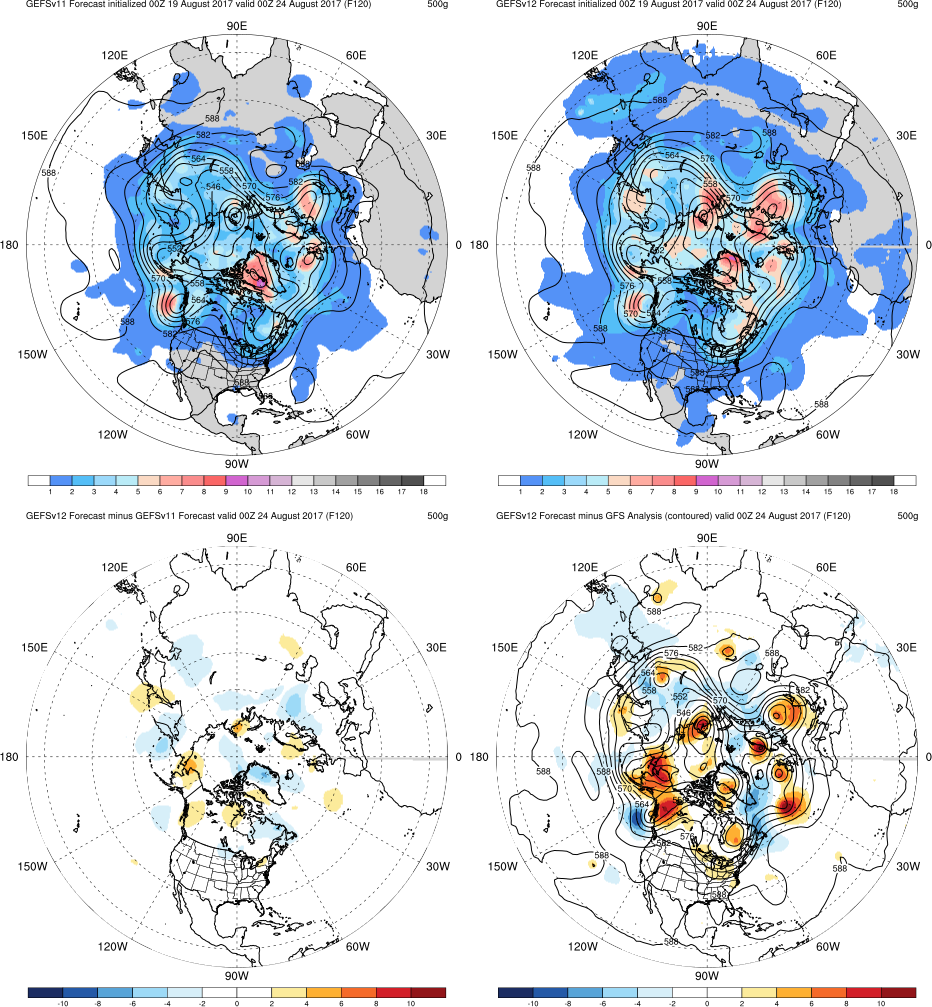 GEFSv11
GEFSv12
Top:Mean (contours)
Spread (shaded)
Graphics Setup
Bottom Left:GEFSv12−GEFSv11(shaded)
v12−v11
GFS Anl.
Bottom Right:GFS analysis (contours)
GEFSv12−GFS analysis (shaded)
11
NATIONAL OCEANIC AND ATMOSPHERIC ADMINISTRATION
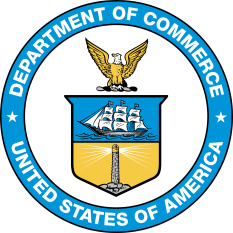 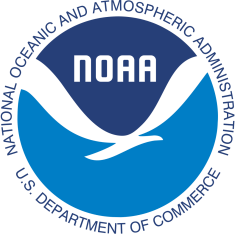 GEFSv12 Retrospectives: Low Skill/Dropouts
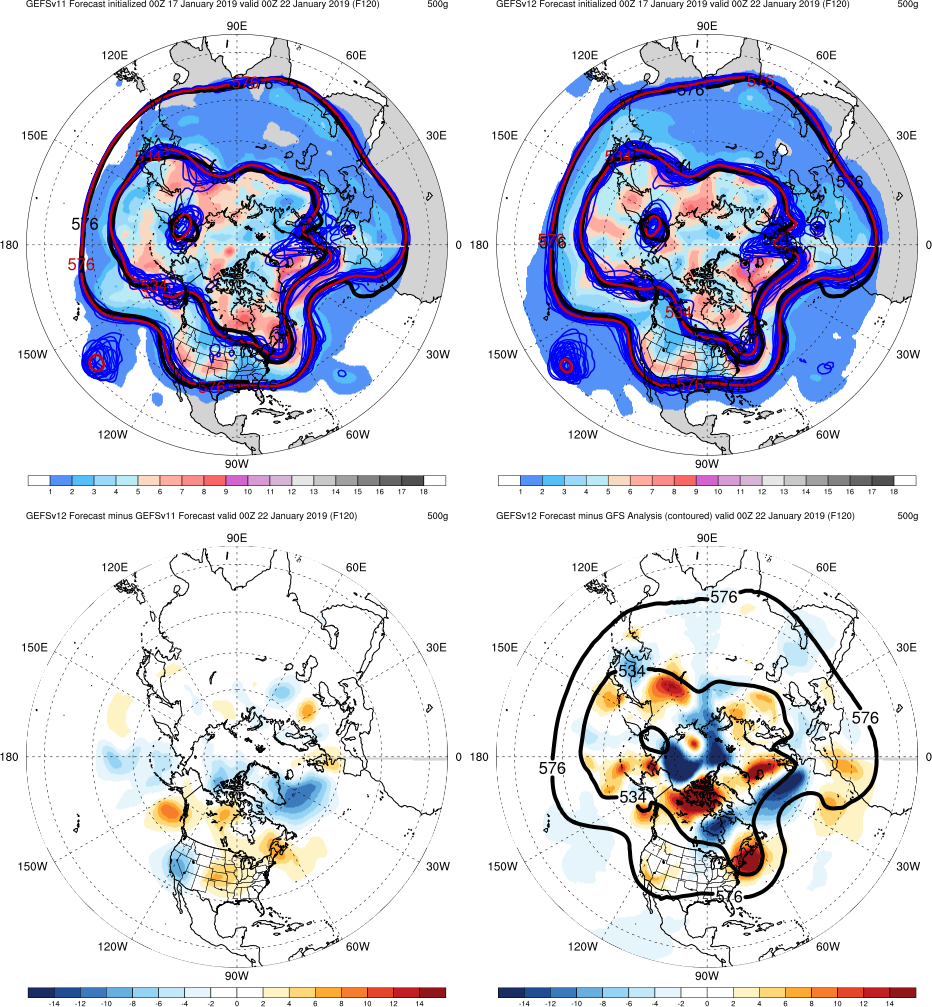 Top:Ensemble Mean (contours)
Ensemble Members (contours)
GFS analysis (contours)
Spread (shaded)
GEFSv11
GEFSv12
Graphics Setup
Bottom Left:GEFSv12−GEFSv11(shaded)
Example of 500-hPa spaghetti plot with 576-dam and 534-dam forecast and analysis contours
v12−v11
GFS Anl.
Bottom Right:GFS analysis (contours)
GEFSv12−GFS analysis (shaded)
12
NATIONAL OCEANIC AND ATMOSPHERIC ADMINISTRATION
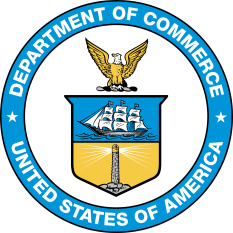 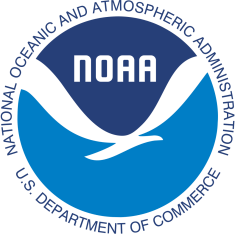 GEFSv12 Retrospectives: Low Skill/Dropouts
Low Skill Cases

Atlantic Pattern Issues (Aug 2017) 
North America Pattern Issues (Sep 2017)      
Low Skill Period (Feb 2018)
Western U.S. Pattern Issues (Dec 2018)
Low Skill Period (Jan 2019)
13
Atlantic Pattern Issues
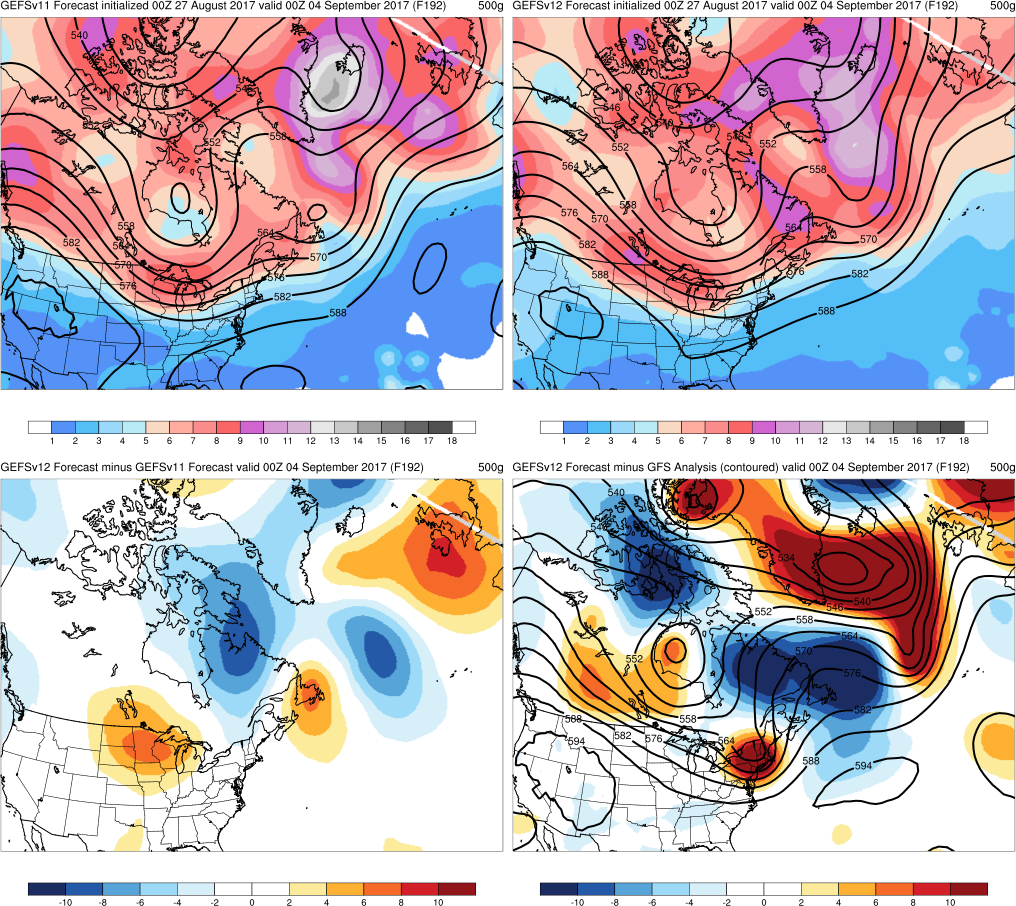 GEFSv11
GEFSv12
Init.: 00Z 8/27/2017 (F192)
GEFSv12 has a more accurate trough/ridge/trough pattern over North America/Atlantic than GEFSv11 (accurately more progressive)
v12−v11
GFS Anl.
14
Atlantic Pattern Issues
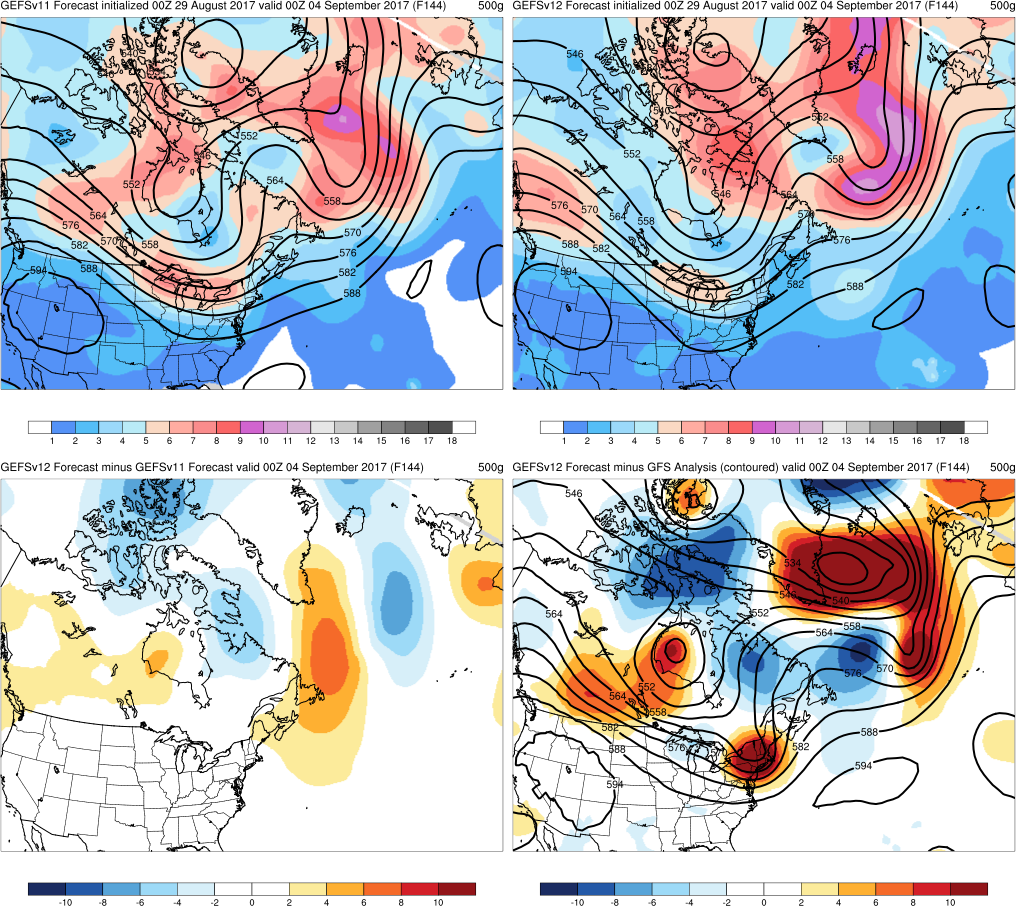 GEFSv11
GEFSv12
Init.: 00Z 8/29/2017 (F144)
The GEFSv11 pattern is more tilted, but GEFSv12 is better with the location of the ridge and trough in the North Atlantic
v12−v11
GFS Anl.
15
NATIONAL OCEANIC AND ATMOSPHERIC ADMINISTRATION
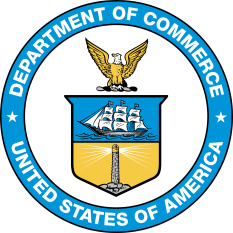 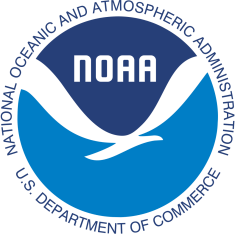 GEFSv12 Retrospectives: Low Skill/Dropouts
Low Skill Cases

Atlantic Pattern Issues (Aug 2017) 
North America Pattern Issues (Sep 2017)      
Low Skill Period (Feb 2018)
Western U.S. Pattern Issues (Dec 2018)
Low Skill Period (Jan 2019)
16
Init.: 00Z 9/3/2017 (F240)
N. America Pattern Issues
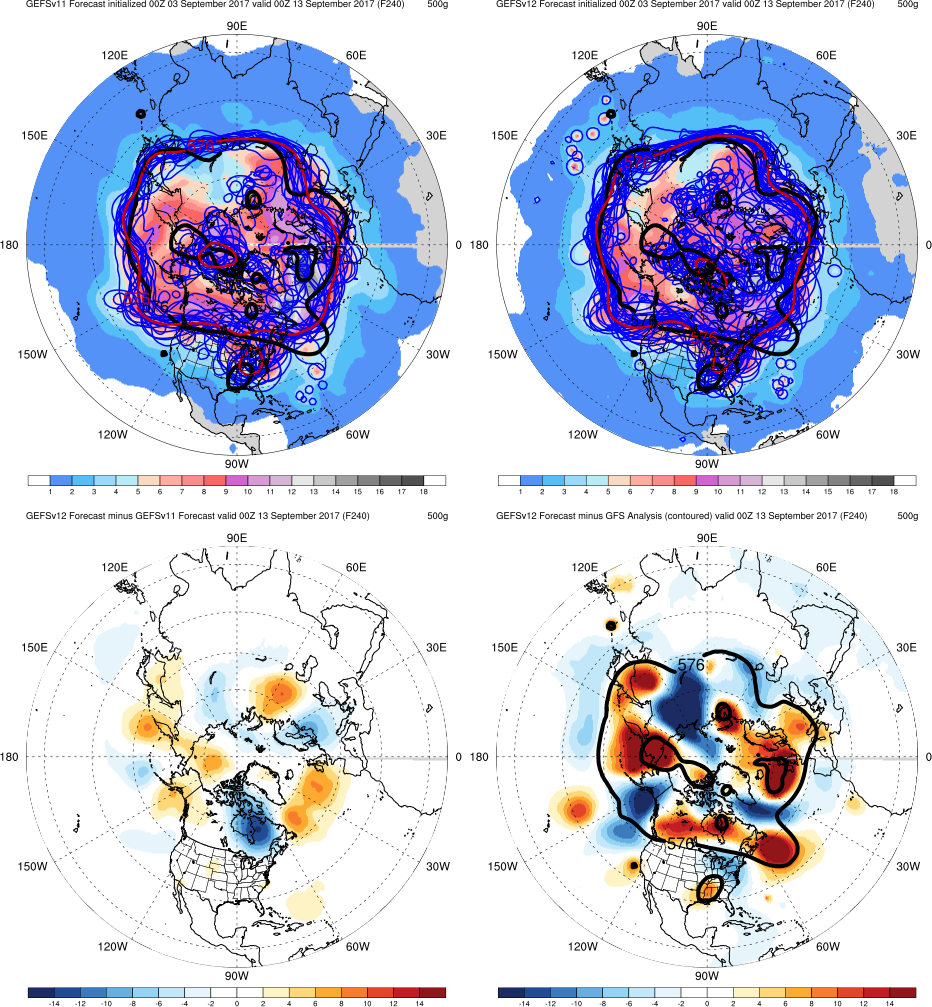 GEFSv12
GEFSv11
GEFSv11 mean forecasts a cutoff over OH while GEFSv12 does not (observed from F240-F192)
  One GEFSv12 member correctly forecasts a small cutoff near CA coast
17
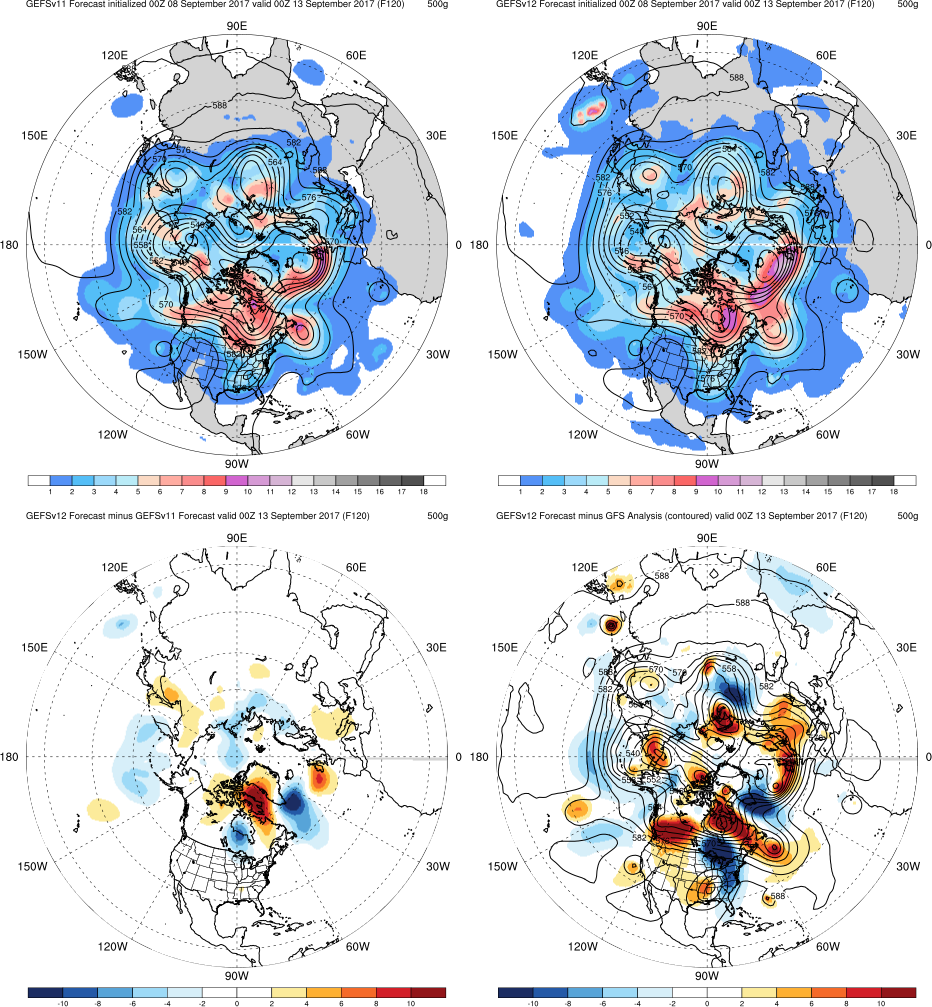 GEFSv11
GEFSv12
N. America Pattern Issues
Init.: 00Z 9/8/2017 (F120)
GEFSv12 and GEFSv11 have similar cutoff/trough features over eastern and western North America

  However, GEFSv11 forecasts a cutoff feature within the trough over the SE U.S. (slightly more indication of a cyclone) while GEFSv12 only forecasts the trough
v12−v11
GFS Anl.
18
NATIONAL OCEANIC AND ATMOSPHERIC ADMINISTRATION
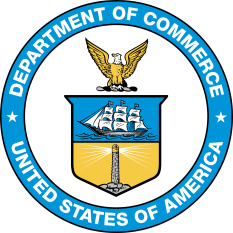 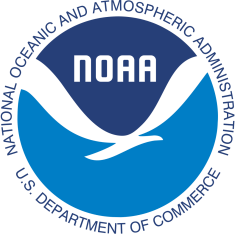 GEFSv12 Retrospectives: Low Skill/Dropouts
Low Skill Cases

Atlantic Pattern Issues (Aug 2017) 
North America Pattern Issues (Sep 2017)      
Low Skill Period (Feb 2018)
Western U.S. Pattern Issues (Dec 2018)
Low Skill Period (Jan 2019)
19
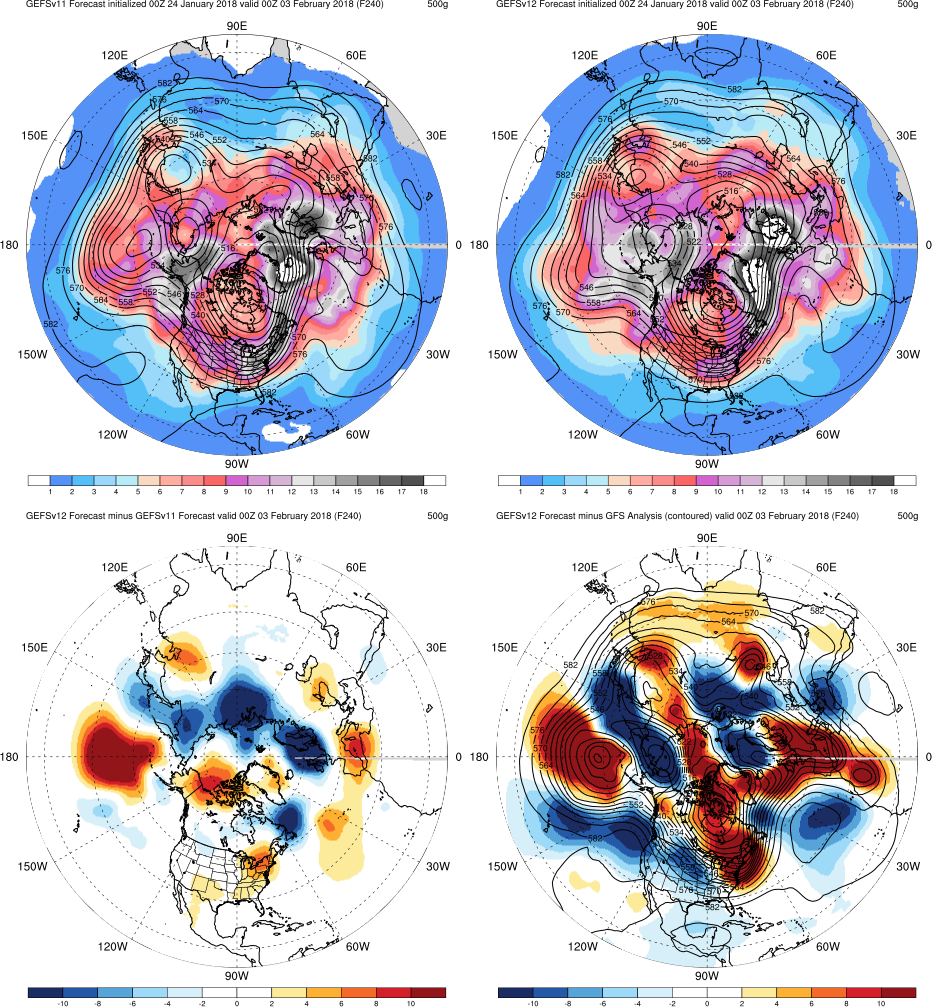 GEFSv11
GEFSv12
Feb 2018 Low Skill
Init.: 00Z 1/24/2018 (F240)
GEFSv11 forecasts a cutoff low south of the Aleutian Islands while GEFSv12 does not

  GEFSv12 is more progressive with the ridge/trough pattern in the Atlantic while GEFSv11 pattern is out-of-phase; both too slow with trough over NW Africa

  Neither GEFSv12 nor GEFSv11 forecast the narrow trough near the Caspian Sea
v12−v11
GFS Anl.
20
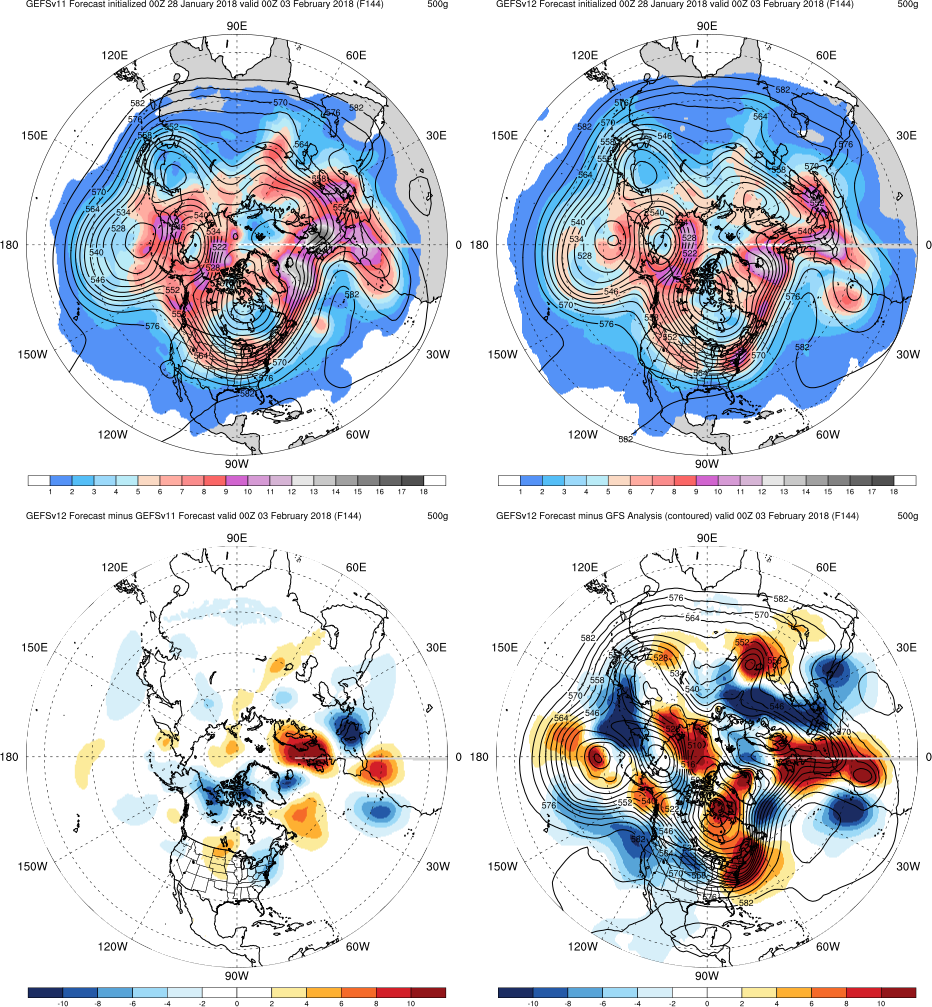 GEFSv11
GEFSv12
Feb 2018 Low Skill
Init.: 00Z 1/28/2018 (F144)
Both GEFSv12 and GEFSv11 forecast a cutoff low south of the Aleutian Islands

  GEFSv11 is slightly better with the ridge/trough pattern orientation in the Atlantic, although GEFSv12 indicates cutoff within trough; both too slow with trough over NW Africa

  GEFSv11 has a slightly more defined trough near the Caspian Sea than GEFSv12
v12−v11
GFS Anl.
21
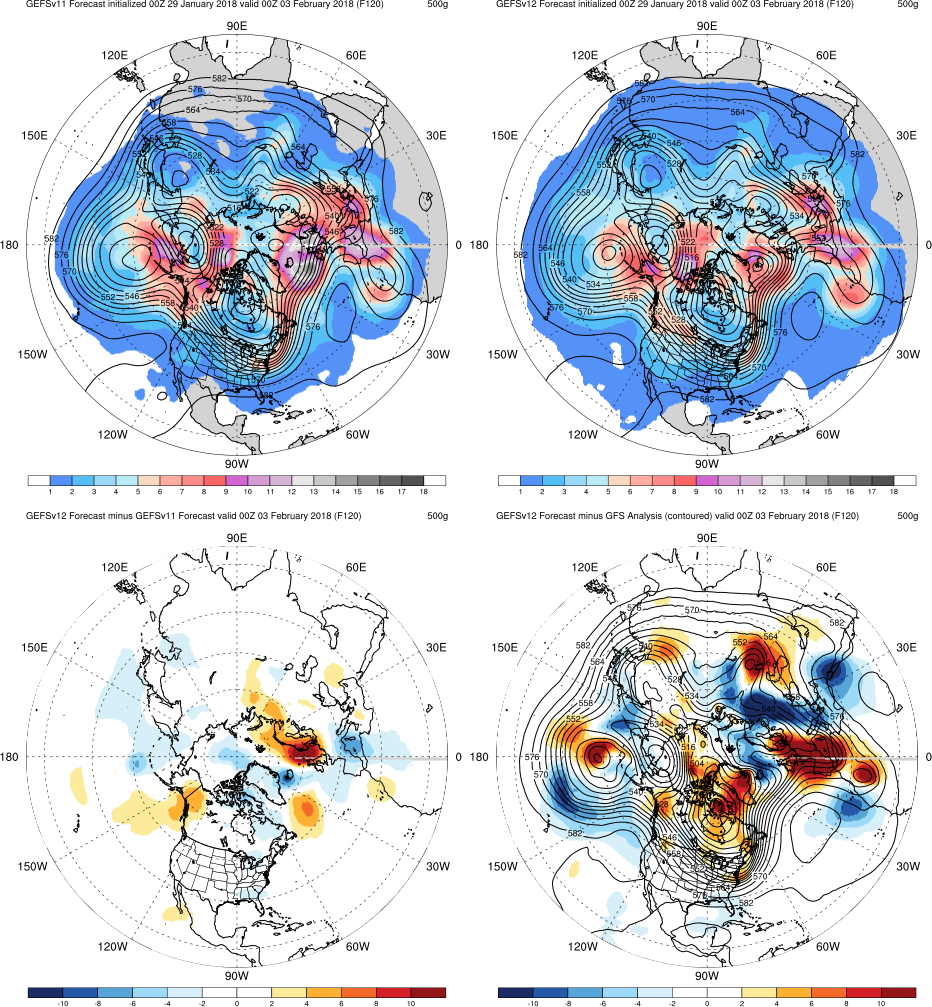 GEFSv11
GEFSv12
Feb 2018 Low Skill
Init.: 00Z 1/29/2018 (F120)
GEFSv12 forecasts a more defined cutoff low south of the Aleutian Islands than GEFSv11 

  GEFSv11 indicates cutoff within trough while GEFSv12 interior trough contour is better placed inland; both too slow with trough over NW Africa

  GEFSv11 has a slightly more defined trough near the Caspian Sea than GEFSv12
v12−v11
GFS Anl.
22
NATIONAL OCEANIC AND ATMOSPHERIC ADMINISTRATION
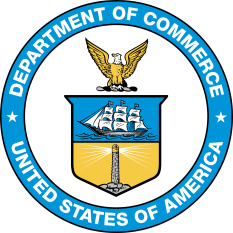 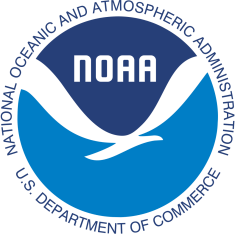 GEFSv12 Retrospectives: Low Skill/Dropouts
Low Skill Cases

Atlantic Pattern Issues (Aug 2017) 
North America Pattern Issues (Sep 2017)      
Low Skill Period (Feb 2018)
Western U.S. Pattern Issues (Dec 2018)
Low Skill Period (Jan 2019)
23
Init.: 00Z 12/20/2018 (F240)
Western U.S. Pattern Issues
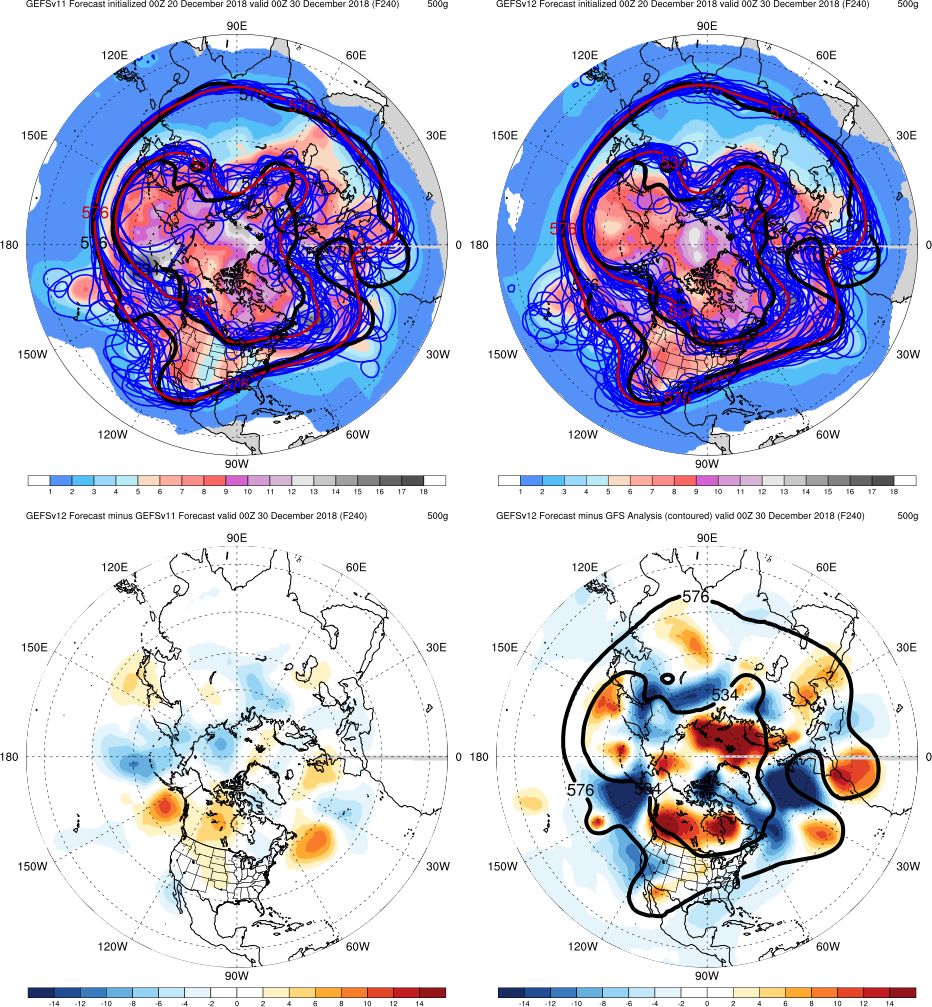 GEFSv12
GEFSv11
Both GEFSv12 and GEFSv11 completely miss the trough/ridge pattern off the U.S. west coast
  Both GEFSv12 and GEFSv11 are too progressive with 534-dam ridge
24
Init.: 00Z 12/23/2018 (F168)
Western U.S. Pattern Issues
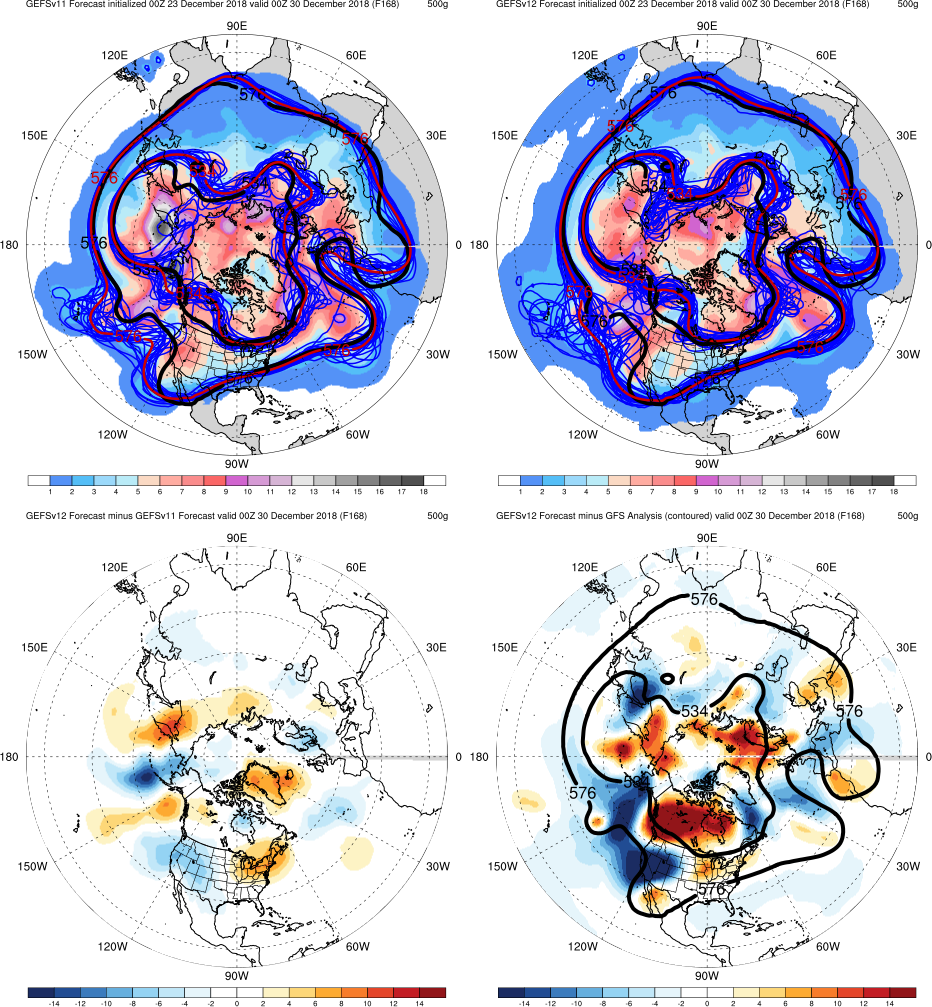 GEFSv12
GEFSv11
GEFSv11 576-dam mean better forecasts the trough/ridge pattern off the U.S. west coast
  GEFSv12 trough/ridge pattern is much less amplified (almost zonal)
25
Init.: 00Z 12/25/2018 (F120)
Western U.S. Pattern Issues
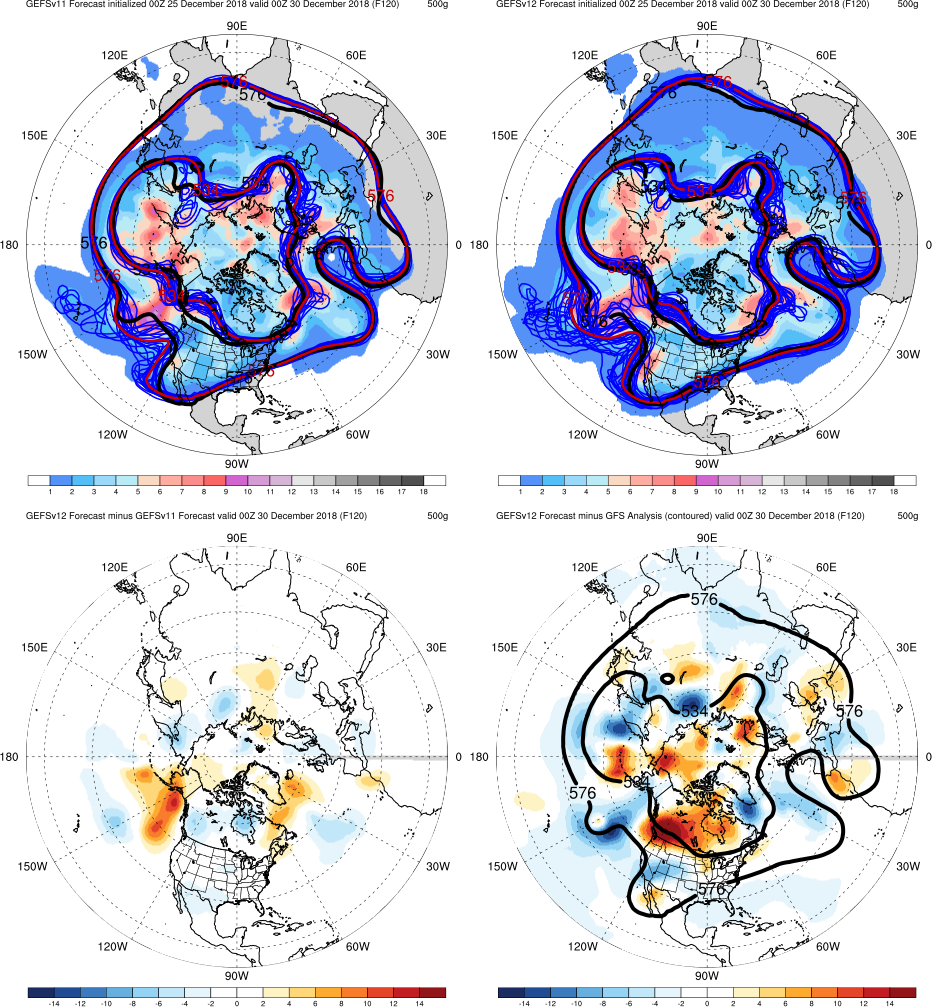 GEFSv12
GEFSv11
GEFSv12 576-dam trough axis better aligns with analysis; slightly wider ridge than GEFSv11
  GEFSv11 trough base is displaced and ridge is more narrow
26
NATIONAL OCEANIC AND ATMOSPHERIC ADMINISTRATION
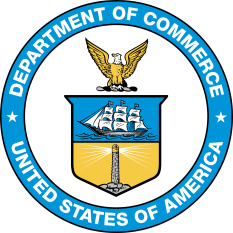 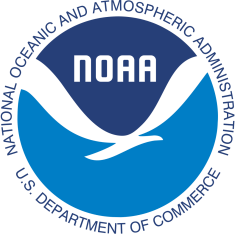 GEFSv12 Retrospectives: Low Skill/Dropouts
Low Skill Cases

Atlantic Pattern Issues (Aug 2017) 
North America Pattern Issues (Sep 2017)      
Low Skill Period (Feb 2018)
Western U.S. Pattern Issues (Dec 2018)
Low Skill Period (Jan 2019)
27
Init.: 00Z 1/12/2019 (F240)
Jan 2019 Low Skill
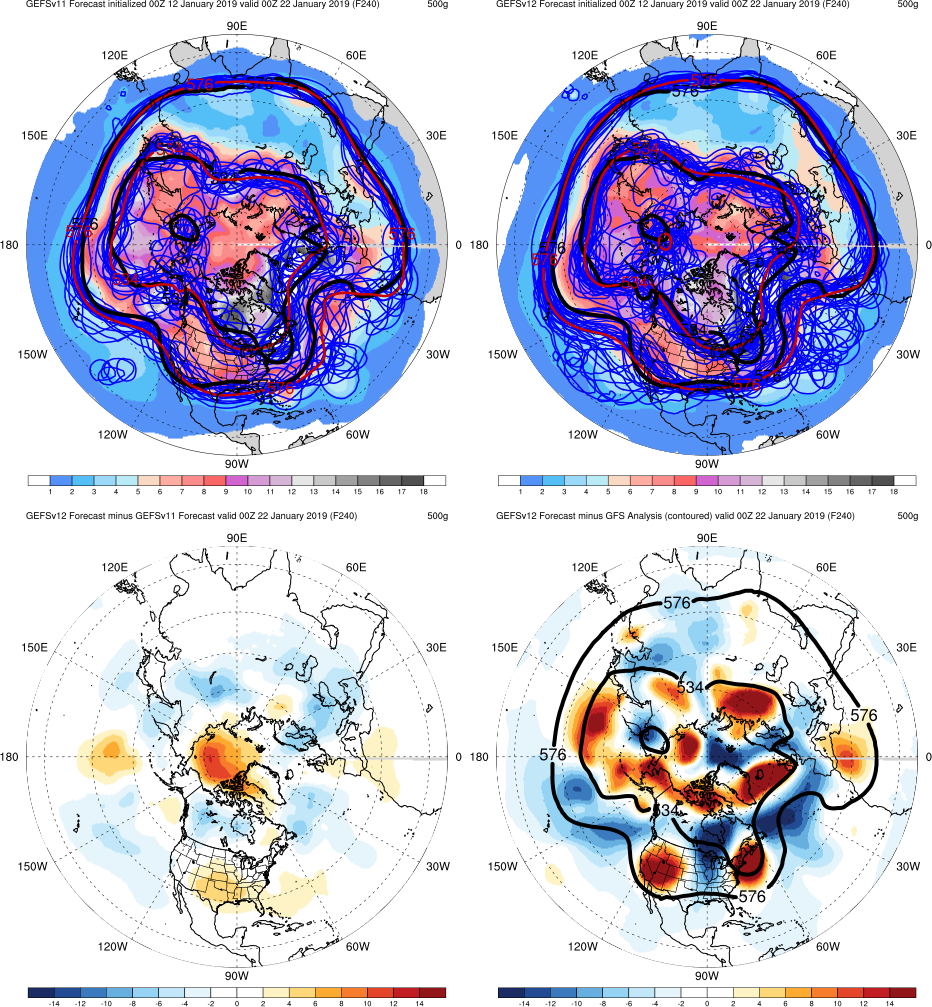 GEFSv12
GEFSv11
GEFSv12 and GEFSv11 have similar broad trough over North America (534-dam mean)
  GEFSv11 has more amplified 576-dam ridge in the Atlantic
28
Init.: 00Z 1/15/2019 (F168)
Jan 2019 Low Skill
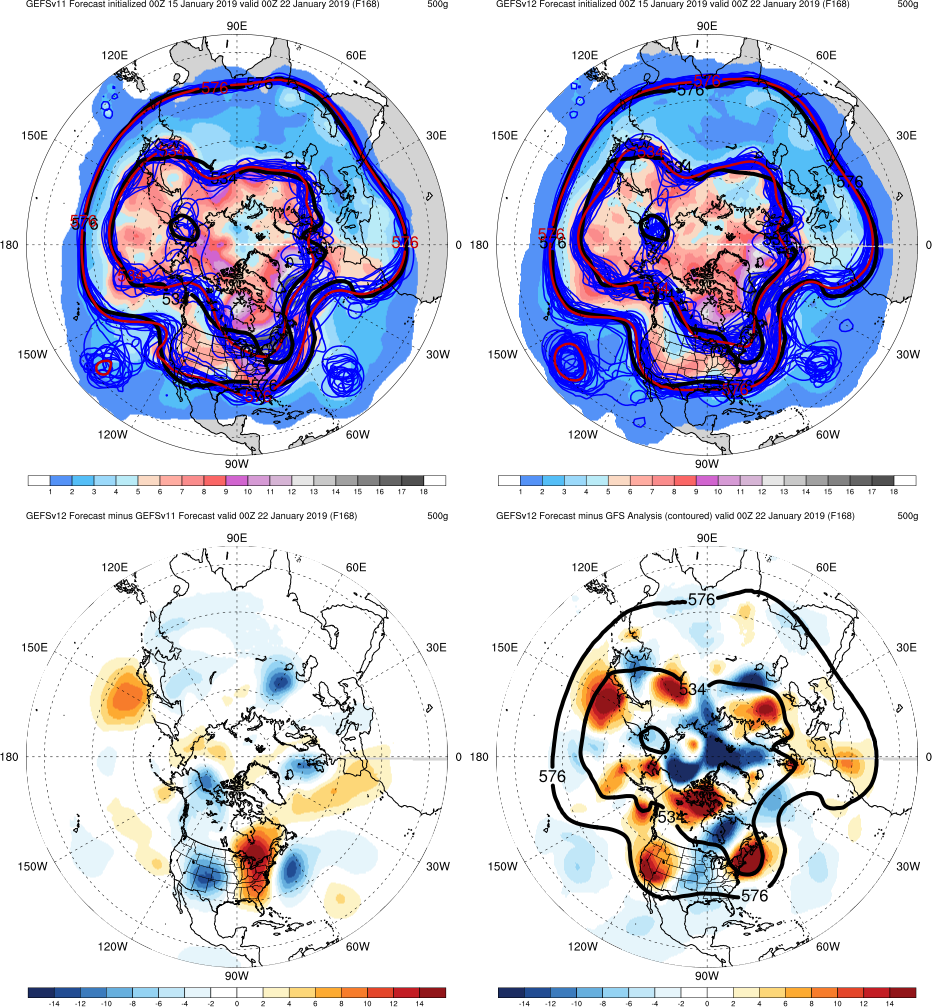 GEFSv12
GEFSv11
The 534-dam trough axis over North America in GEFSv12 is more accurately shifted to the east  
  GEFSv12 has a 576-dam pattern closer to analysis
29
Init.: 00Z 1/17/2019 (F120)
Jan 2019 Low Skill
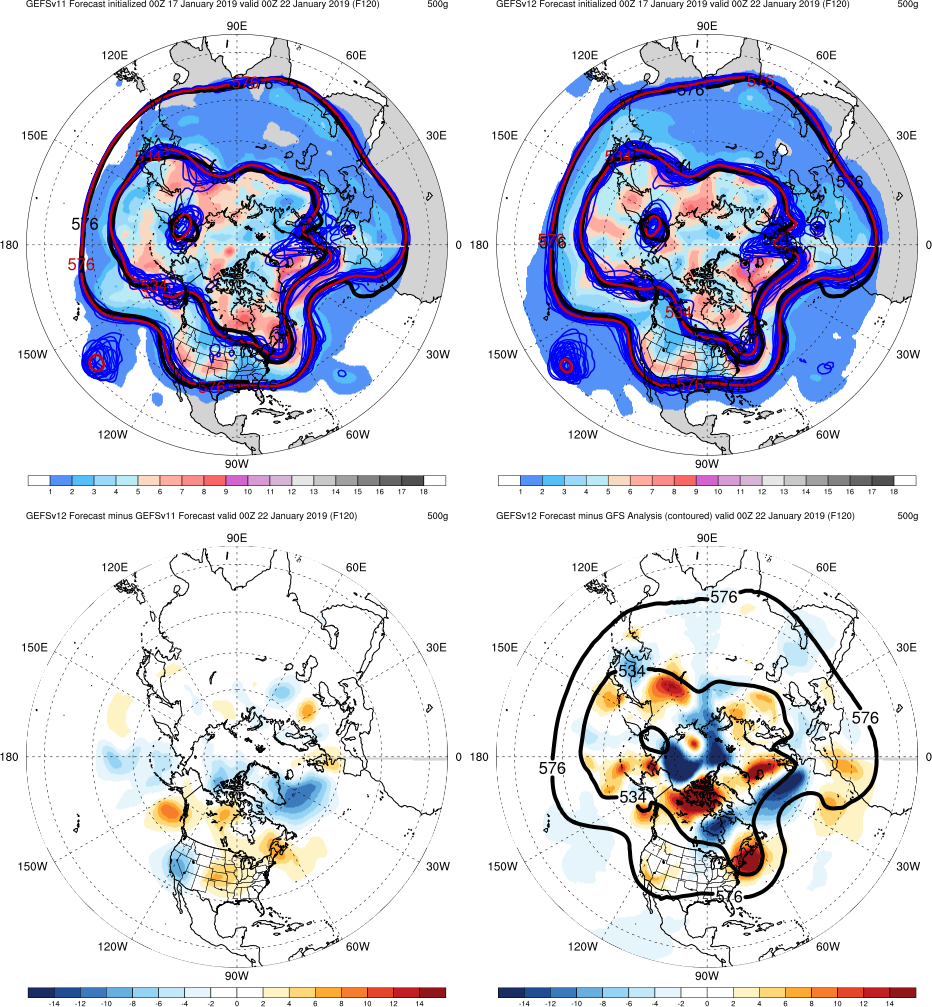 GEFSv12
GEFSv11
The base of the 534-dam trough in GEFSv11 is closer to analysis over NE U.S.
  GEFSv11 has a more accurate 576-dam ridge pattern in the Atlantic
30
NATIONAL OCEANIC AND ATMOSPHERIC ADMINISTRATION
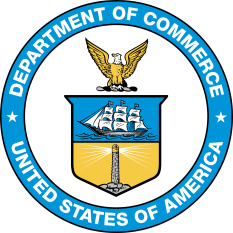 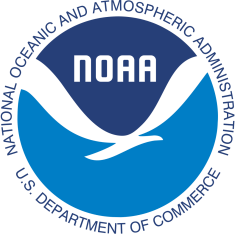 GEFSv12 Low Skill/Dropouts: Summary
Overall, GEFSv12 forecasted the synoptic pattern as well or slightly better than GEFSv11 in the examined cases
For the Atlantic Pattern Issues case, GEFSv12 was more progressive than GEFSv11 which improved the forecast

GEFSv12 and GEFSv11 forecast errors were commonly associated with trough/ridge/trough patterns over the northeast U.S. and Atlantic

In these examined cases, increased spread in GEFSv12 sometimes improved and sometimes degraded the synoptic pattern forecast (varied from cycle to cycle)
Improvements due to increased spread were more subtle in GEFSv12
Less spread in GEFSv11 sometimes worked to its advantage when members agreed on the correct solution
Consolidates NCEP/EMC verification and evaluation functions to efficiently and consistently support all modeling groups 
Removes evaluation functions from the model science chain of command, ensuring independent model evaluations
31